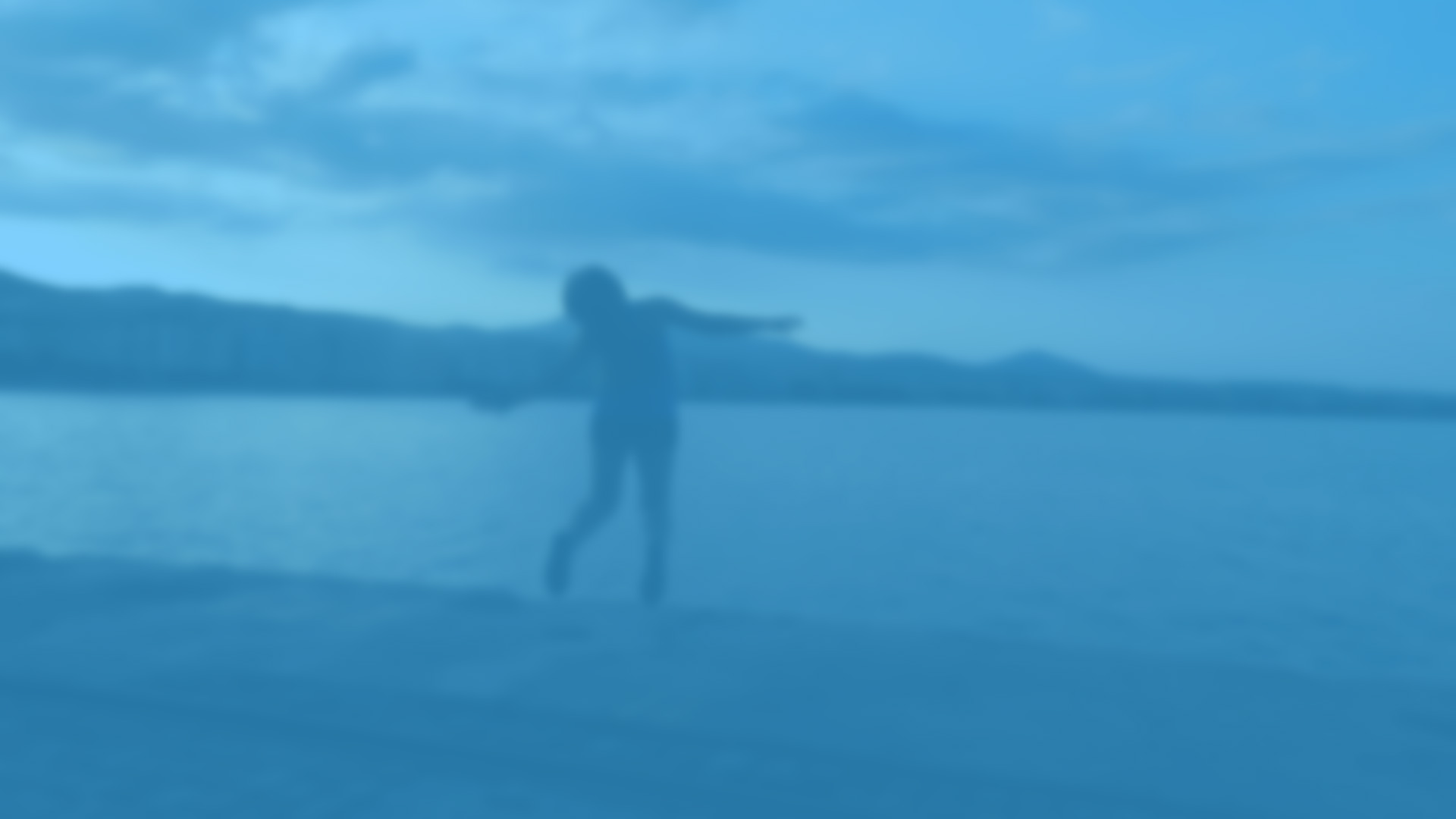 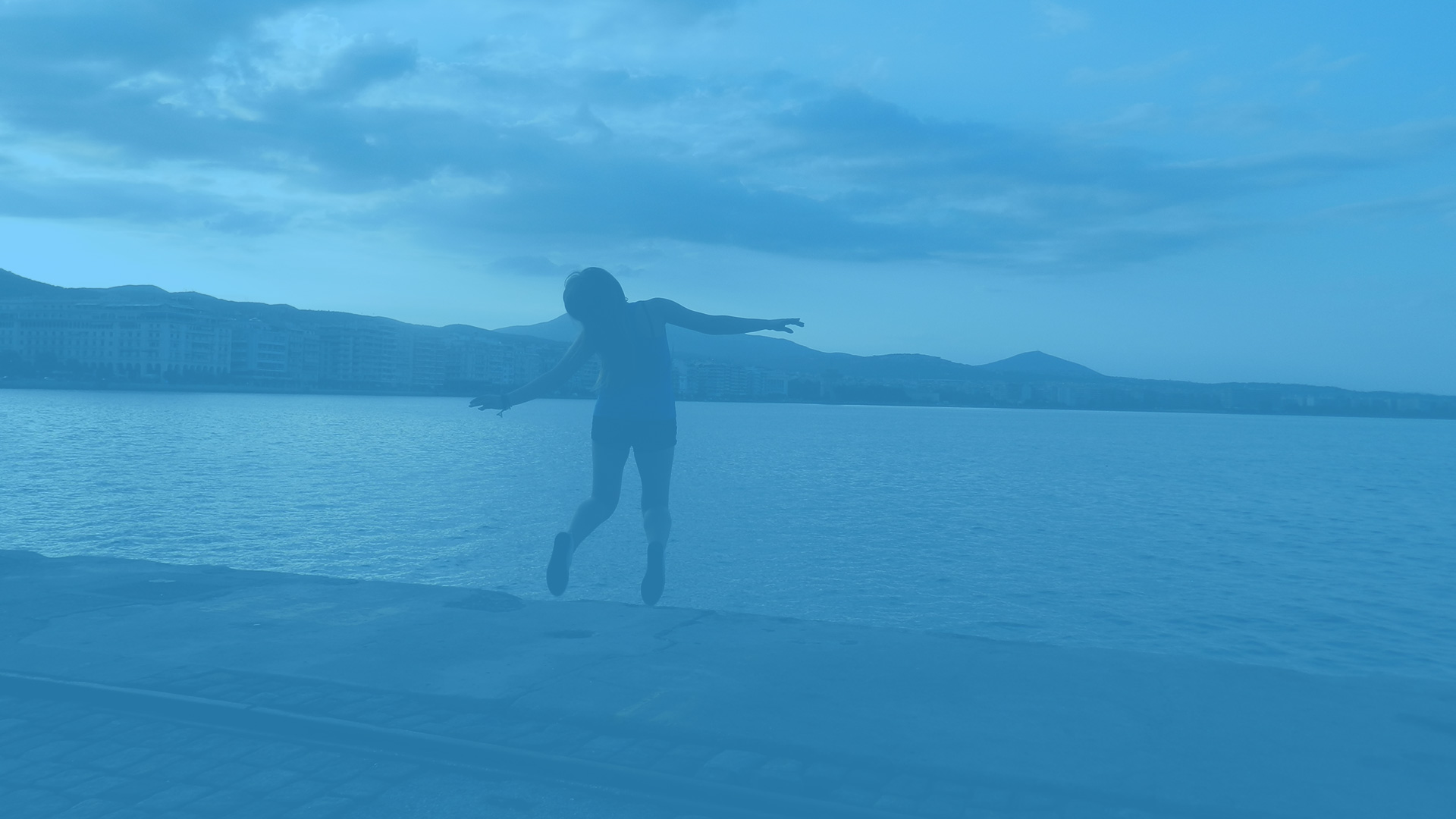 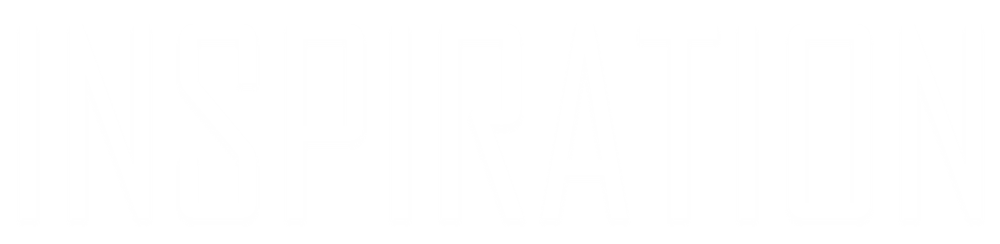 Μοιράσου τις ιδέες σου.
Τι Είναι το Inspiration;
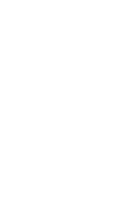 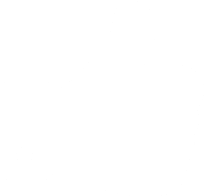 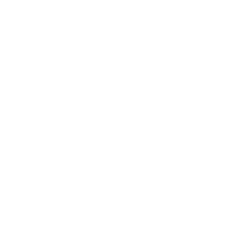 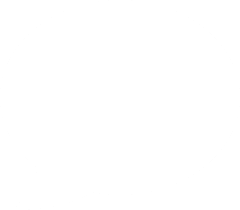 Η ομάδα μας
Παντελής ΣπάρταληςΑνάπτυξη Δικτύου

Βάσω ΚουκόληTwitter, Βοήθεια χρηστών

Βάσω ΧαλκίδουΑνάπτυξη έργου
Ιωάννα ΚοτικολόγλουΣχεδίαση έργου

Αγάπη ΚωστίδουΠροώθηση έργου
Τα εργαλεία που χρησιμοποιήσαμε
XAMPP, για την δημιουργία τοπικού server για τις πρώτες δοκιμές
HTML & CSS, για την δημιουργία της ιστοσελίδας
PHP, για την δημιουργία του δικτύου και την εμφάνιση δεδομένων απο την βάση δεδομένων
MySQL, για την οργάνωση των δεδομένων (ιδέες, χρήστες, σχόλια, likes)
JavaScript & jQuery, για την εμφάνιση δυναμικού περιεχομένου και εφέ
Ajax, για την εμφάνιση αποτελεσμάτων χωρίς την ανανέωση της ιστοσελίδας
Google Fonts, για την επιλογή της βασικής γραμματοσειράς
Google Webmasters Tool, για την σωστή λειτουργία του SEO στην υπηρεσία
Google Analytics, για την ανάλυση των στατιστικών της ιστοσελίδας
Font Awesome, για την εμφάνιση εικονιδίων
Πίσω από το Inspiration
2292γραμμές PHP

1205γραμμές CSS

921γραμμές HTML

523γραμμές JavaScript, jQuery & Ajax
Εγγραφή
Ελεύθερη Πρόσβαση
Κρυπτογράφηση κωδικού πρόσβασης
Κωδικός πάνω από 6 χαρακτήρες
Τοίχος ιδεών
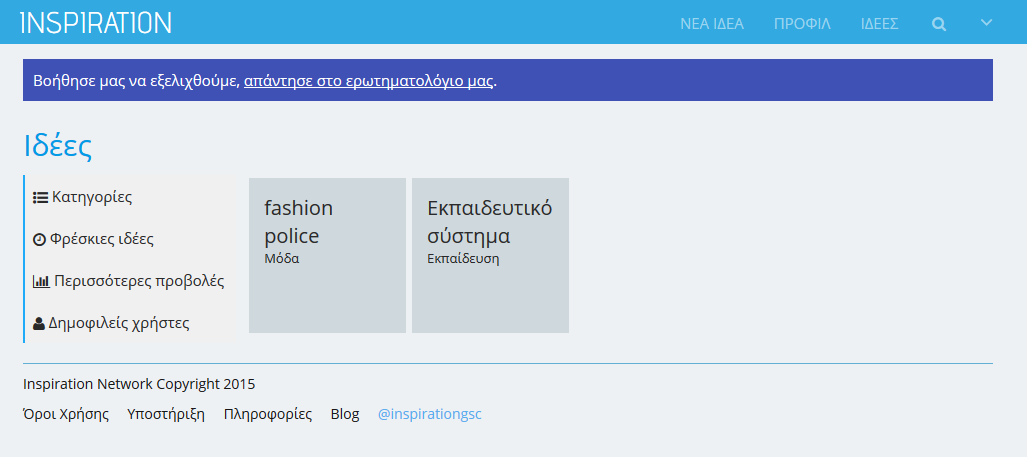 Δημοσίευση ιδέας
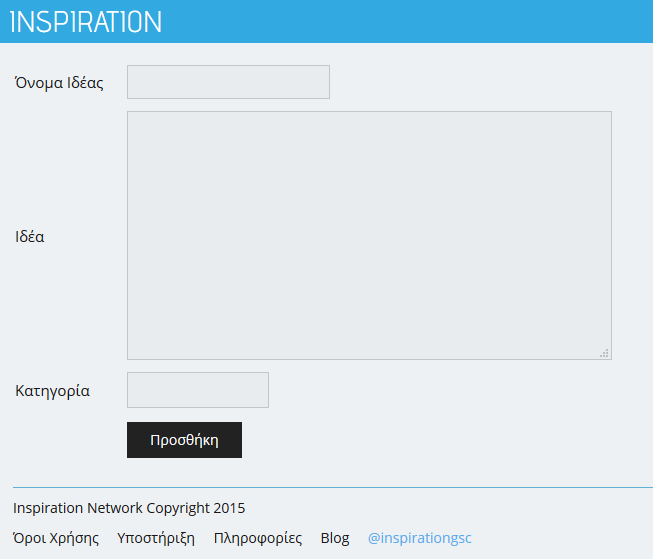 Απλή φόρμα 
Φίλτρα που ελέγχουν αν υπάρχουν βρισιές στο περιεχόμενο της ιδέας
Προβολή Ιδέας
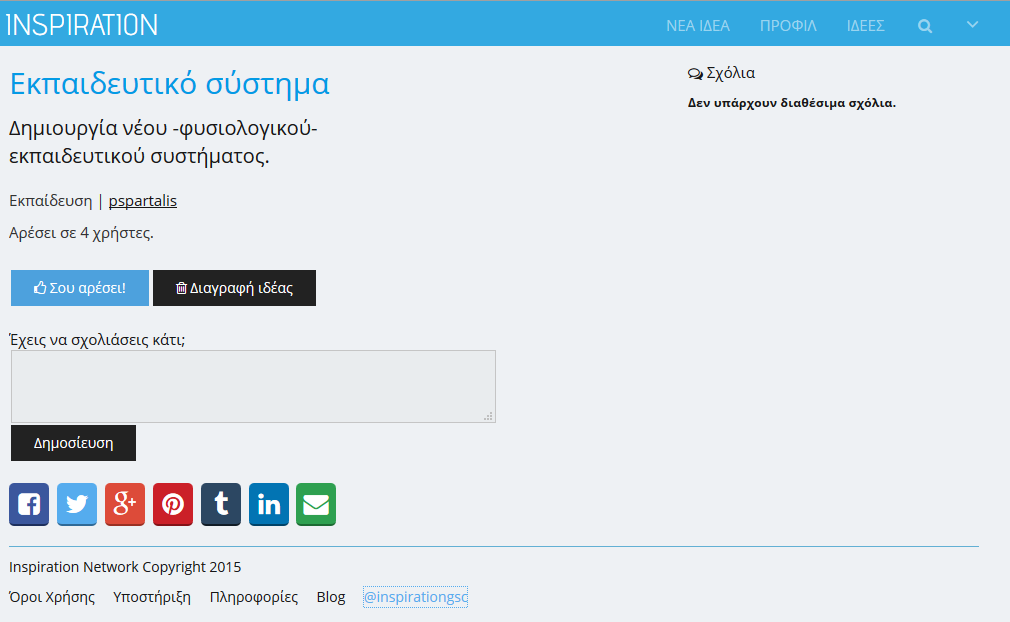 Μου αρέσει
Σχόλια
Κοινοποίηση στα Social Media
Αναφορά & Διαγραφή Ιδέας
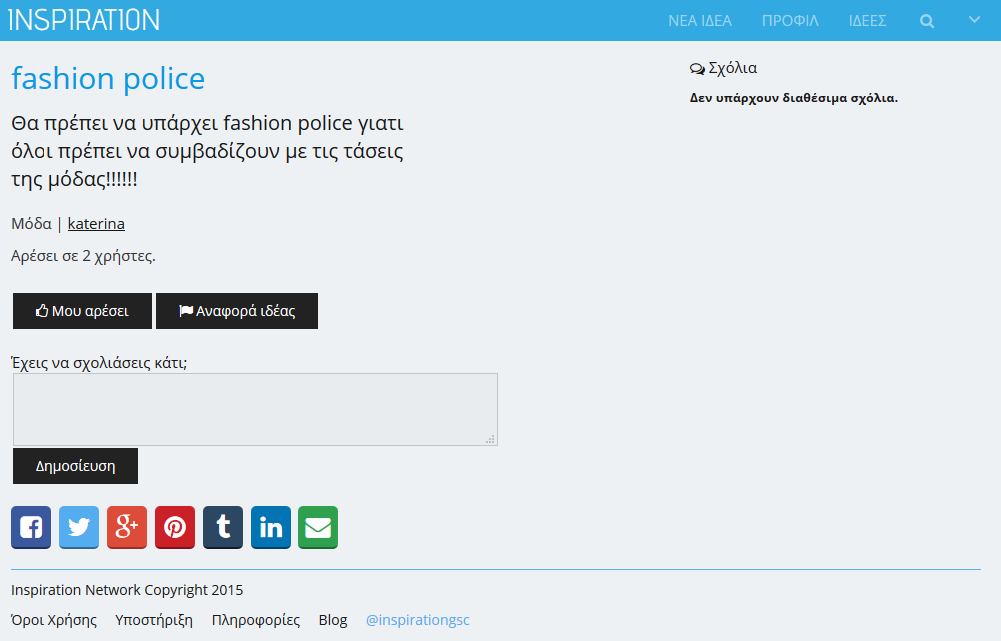 Αναζήτηση Ιδεών & Χρηστών
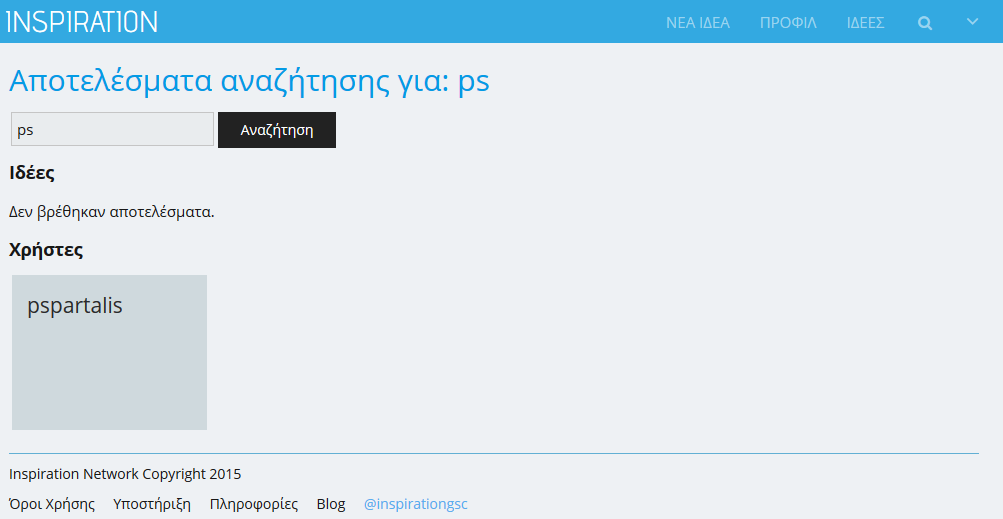 Προφίλ Χρηστών
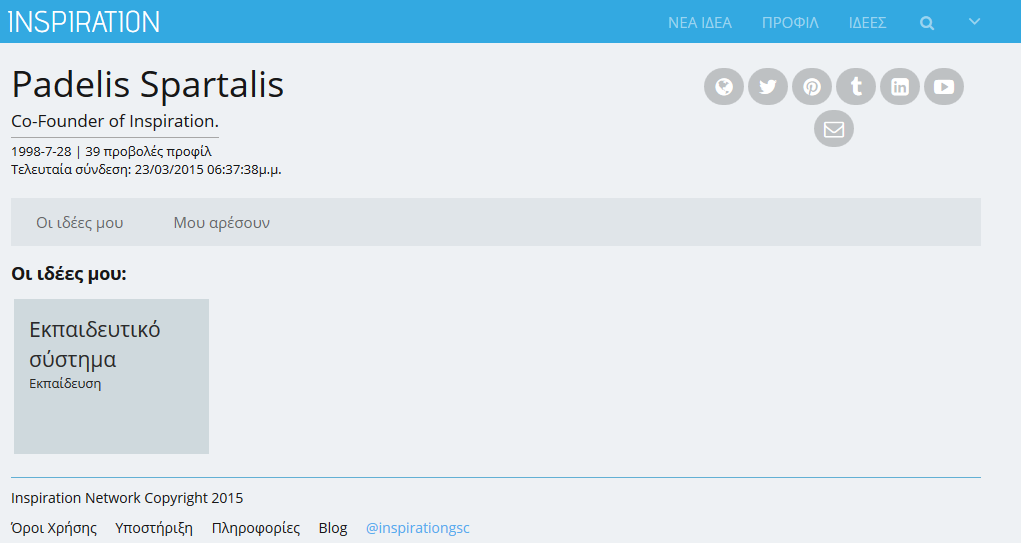 Ενημέρωση Προφίλ & Ρυθμίσεων
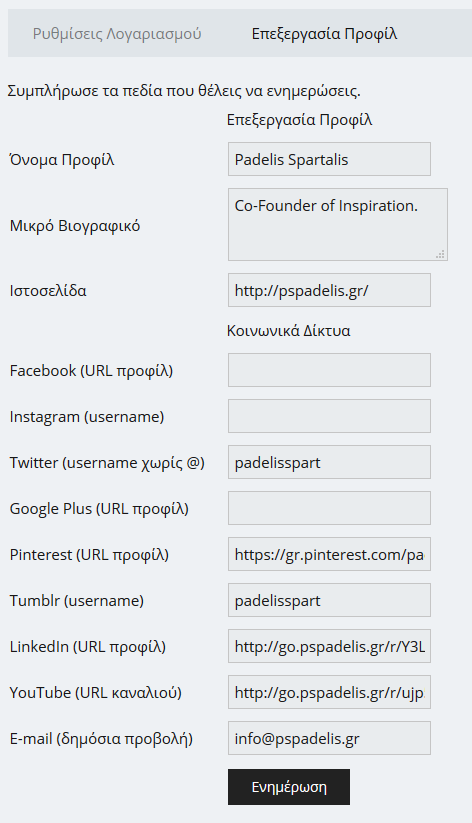 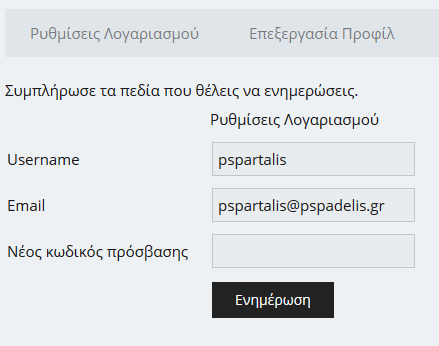 Λειτουργία σε κινητές συσκευές
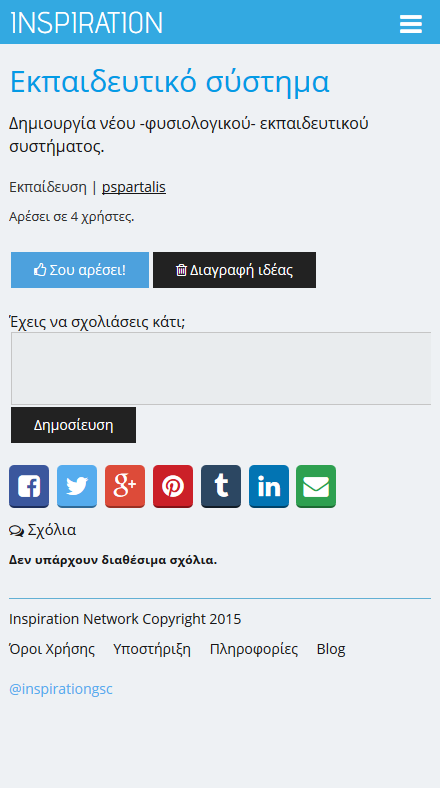 SEO Ready
Δυναμικά RSS Feeds
Δυναμικά Sitemaps
Έτοιμο SEO για ιδέες και προφίλ
Blog
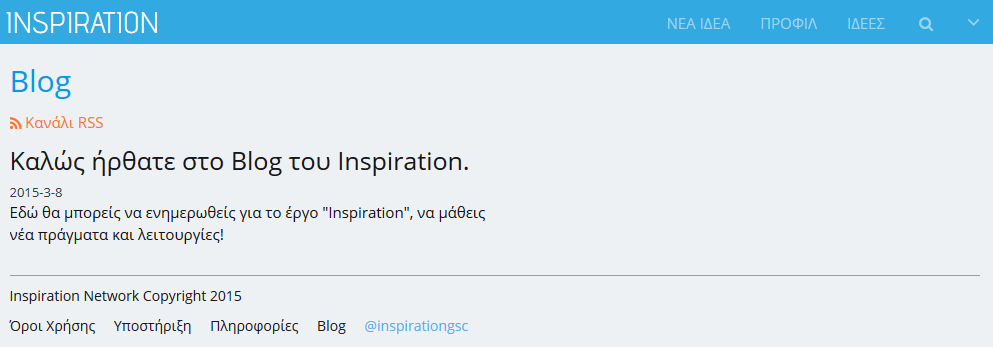 Podcasts
Polls
Ακολουθήστε μας
@inspirationgsc
Ας το δούμε ζωντανά!
In.pspadelis.gr